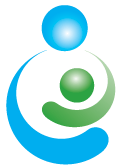 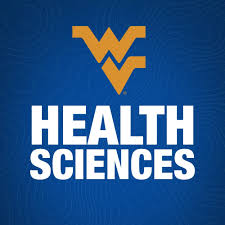 Omar F Duenas
MD, MPH, MS
Associate Professor of Obstetrics and Gynecology WVU
Perinatal outcomes in women referred to the WVU Medicine Obstetrics and Gynecology’s Drug Free Moms and Babies program. A program designed for women with substance use disorder in West Virginia
Disclosures and acknowledgements
Research reported in this publication was supported by the National Institute of General Medical Sciences of the National Institutes of Health under Award Number 5U54GM104942-05. The content is solely the responsibility of the authors and does not necessarily represent the official views of the National Institutes of Health.
This study was funded by the West Virginia Perinatal Partnership.
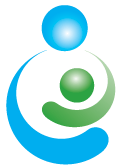 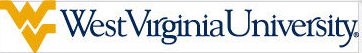 Background
Maternal use of illicit and controlled substances  in pregnancy is associated with poor perinatal outcomes

Traditional perinatal outcomes may include preterm labor, small for gestational age and developmental deficits

Data from the Substance Abuse and Mental Health Service Administration (SAMHSA) reports that in 2016, 13.2% of women of childbearing age (15 to 44) and 6.3% of pregnant women were using illicit drugs.
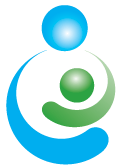 Substance Abuse in Pregnancy. 1998; 25:139–151
2017. 2016 National Survey on Drug Use and Health
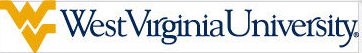 Background
SAMHSA / Substance Abuse and Mental Health Service Administration
In 2016, 13.2% of women of childbearing age (15 to 44) were using illicit drugs
6.3% of pregnant women were using illicit drugs.

West Virginia has the highest Neonatal Abstinence Syndrome (NAS) in the country 
48.1 versus the national rate of 7.0
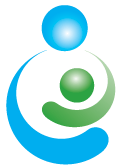 Prev Med Rep. 2019 Jun 10;15:100919
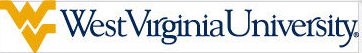 Background
NAS infants
Increased irritability, breathing problems, difficulty feeding, and poor weight gain
risk for long-term developmental and educational delays
Long-term care is expensive 

Babies born to mothers who use opioids or stimulants during pregnancy are often born prematurely and with low birth weights
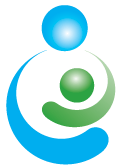 The New England Journal of Medicine. 1989; 320:762–768
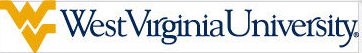 Objectives
The main objective of this study is to describe if the women diagnosed with substance use disorder during pregnancy and those who received attention from the WVU Medicine Obstetrics and Gynecology Department’s Drugs Free Moms, and Babies (DFMB) Assist, Connect and Encourage program had better perinatal outcomes than the women who declined the assistance of this program
Low birth weight
Gestational age (prematurity)
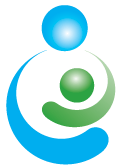 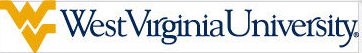 This study was approved by the Institutional Review Board at WVU 
Electronic medical records beginning in January 2016 to April 2020 were collected
Data was organized with Research Electronic Data Capture, a secure, web-based application used to support research studies 
Only subjects over the age of 18 were in the study 
Prior to the surgery, demographic information was collected:
Ethnicity, race, age, height/weight for calculation of BMI, history of gravidity, history of parity, history of vaginal deliveries, history of cesarean deliveries, and indication for hysterectomy 
Indication for hysterectomy were recorded as either AUB (including fibroids), POP (including pelvic floor relaxation), or other 
On the day of surgery, operative variables were recorded:
Duration of procedure, uteri weight, use of BVS device, fallopian tube removal through the vaginal canal, loss of blood, and complications
Complications were defined as blood loss > 500 mL, blood transfusion requirement, bladder injury, bowel injury, readmission within the following 30 days, postoperative fever, and vaginal wall/labial burning 
Statistical analysis was conducted using a Chi squared test 
Significance was set using a p-value of <0.05
This study was approved by the Institutional Review Board at WVU 
Electronic medical records beginning in January 2016 to April 2020 were collected
Data was organized with Research Electronic Data Capture, a secure, web-based application used to support research studies 
Only subjects over the age of 18 were in the study 
Prior to the surgery, demographic information was collected:
Ethnicity, race, age, height/weight for calculation of BMI, history of gravidity, history of parity, history of vaginal deliveries, history of cesarean deliveries, and indication for hysterectomy 
Indication for hysterectomy were recorded as either AUB (including fibroids), POP (including pelvic floor relaxation), or other 
On the day of surgery, operative variables were recorded:
Duration of procedure, uteri weight, use of BVS device, fallopian tube removal through the vaginal canal, loss of blood, and complications
Complications were defined as blood loss > 500 mL, blood transfusion requirement, bladder injury, bowel injury, readmission within the following 30 days, postoperative fever, and vaginal wall/labial burning 
Statistical analysis was conducted using a Chi squared test 
Significance was set using a p-value of <0.05
Methods
We conducted a retrospective case control study

Patients on the DFMB/ACE vs non DFMB 
Non-DFMB - women who had a positive substance use screening toxicology in pregnancy and who delivered at Ruby Memorial West Virginia University Hospitals from 2015 to 2019
WVU DFMB birth cohort (2018-2020)
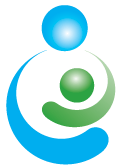 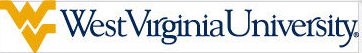 This study was approved by the Institutional Review Board at WVU 
Electronic medical records beginning in January 2016 to April 2020 were collected
Data was organized with Research Electronic Data Capture, a secure, web-based application used to support research studies 
Only subjects over the age of 18 were in the study 
Prior to the surgery, demographic information was collected:
Ethnicity, race, age, height/weight for calculation of BMI, history of gravidity, history of parity, history of vaginal deliveries, history of cesarean deliveries, and indication for hysterectomy 
Indication for hysterectomy were recorded as either AUB (including fibroids), POP (including pelvic floor relaxation), or other 
On the day of surgery, operative variables were recorded:
Duration of procedure, uteri weight, use of BVS device, fallopian tube removal through the vaginal canal, loss of blood, and complications
Complications were defined as blood loss > 500 mL, blood transfusion requirement, bladder injury, bowel injury, readmission within the following 30 days, postoperative fever, and vaginal wall/labial burning 
Statistical analysis was conducted using a Chi squared test 
Significance was set using a p-value of <0.05
This study was approved by the Institutional Review Board at WVU 
Electronic medical records beginning in January 2016 to April 2020 were collected
Data was organized with Research Electronic Data Capture, a secure, web-based application used to support research studies 
Only subjects over the age of 18 were in the study 
Prior to the surgery, demographic information was collected:
Ethnicity, race, age, height/weight for calculation of BMI, history of gravidity, history of parity, history of vaginal deliveries, history of cesarean deliveries, and indication for hysterectomy 
Indication for hysterectomy were recorded as either AUB (including fibroids), POP (including pelvic floor relaxation), or other 
On the day of surgery, operative variables were recorded:
Duration of procedure, uteri weight, use of BVS device, fallopian tube removal through the vaginal canal, loss of blood, and complications
Complications were defined as blood loss > 500 mL, blood transfusion requirement, bladder injury, bowel injury, readmission within the following 30 days, postoperative fever, and vaginal wall/labial burning 
Statistical analysis was conducted using a Chi squared test 
Significance was set using a p-value of <0.05
Methods
Main perinatal outcomes 
Reduction of low birth weight 
Prematurity 
NICU admission 

Secondary outcomes 
Neonatal Abstinence Syndrome (NAS)
Delivery route
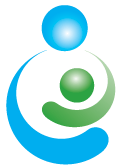 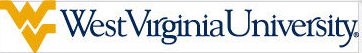 Methods
DFMB/ACE
Initial prenatal visit a State-required West Virginia Prenatal Screening Instrument (PRSI) form is completed
Includes a self-reported specific substance use related questionnaire
Incidental toxicology finding – invitation 
Patients can be enrolled in the program at any point the antepartum and postpartum periods
Methods
DFMB/ACE
Members of the DFMB/ACE team help to connect participants to treatment that meets their needs
Participants are encouraged to engage in recovery-based meetings, such as Celebrate Recovery or Narcotics Anonymous, and are referred to local and online meetings and support groups regularly
A program coordinator completes ongoing needs assessments and referrals to services. A key component of program success is access to a Peer Recovery Support Specialist via phone/text for immediate support needs.
This study was approved by the Institutional Review Board at WVU 
Electronic medical records beginning in January 2016 to April 2020 were collected
Data was organized with Research Electronic Data Capture, a secure, web-based application used to support research studies 
Only subjects over the age of 18 were in the study 
Prior to the surgery, demographic information was collected:
Ethnicity, race, age, height/weight for calculation of BMI, history of gravidity, history of parity, history of vaginal deliveries, history of cesarean deliveries, and indication for hysterectomy 
Indication for hysterectomy were recorded as either AUB (including fibroids), POP (including pelvic floor relaxation), or other 
On the day of surgery, operative variables were recorded:
Duration of procedure, uteri weight, use of BVS device, fallopian tube removal through the vaginal canal, loss of blood, and complications
Complications were defined as blood loss > 500 mL, blood transfusion requirement, bladder injury, bowel injury, readmission within the following 30 days, postoperative fever, and vaginal wall/labial burning 
Statistical analysis was conducted using a Chi squared test 
Significance was set using a p-value of <0.05
This study was approved by the Institutional Review Board at WVU 
Electronic medical records beginning in January 2016 to April 2020 were collected
Data was organized with Research Electronic Data Capture, a secure, web-based application used to support research studies 
Only subjects over the age of 18 were in the study 
Prior to the surgery, demographic information was collected:
Ethnicity, race, age, height/weight for calculation of BMI, history of gravidity, history of parity, history of vaginal deliveries, history of cesarean deliveries, and indication for hysterectomy 
Indication for hysterectomy were recorded as either AUB (including fibroids), POP (including pelvic floor relaxation), or other 
On the day of surgery, operative variables were recorded:
Duration of procedure, uteri weight, use of BVS device, fallopian tube removal through the vaginal canal, loss of blood, and complications
Complications were defined as blood loss > 500 mL, blood transfusion requirement, bladder injury, bowel injury, readmission within the following 30 days, postoperative fever, and vaginal wall/labial burning 
Statistical analysis was conducted using a Chi squared test 
Significance was set using a p-value of <0.05
Results
Non-DFMB 
734 patients who had a positive urine toxicology analysis
Declined or were not part of the DFMB intervention
DFMB
134 patients accepted the intervention.
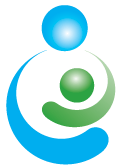 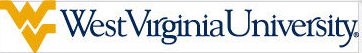 This study was approved by the Institutional Review Board at WVU 
Electronic medical records beginning in January 2016 to April 2020 were collected
Data was organized with Research Electronic Data Capture, a secure, web-based application used to support research studies 
Only subjects over the age of 18 were in the study 
Prior to the surgery, demographic information was collected:
Ethnicity, race, age, height/weight for calculation of BMI, history of gravidity, history of parity, history of vaginal deliveries, history of cesarean deliveries, and indication for hysterectomy 
Indication for hysterectomy were recorded as either AUB (including fibroids), POP (including pelvic floor relaxation), or other 
On the day of surgery, operative variables were recorded:
Duration of procedure, uteri weight, use of BVS device, fallopian tube removal through the vaginal canal, loss of blood, and complications
Complications were defined as blood loss > 500 mL, blood transfusion requirement, bladder injury, bowel injury, readmission within the following 30 days, postoperative fever, and vaginal wall/labial burning 
Statistical analysis was conducted using a Chi squared test 
Significance was set using a p-value of <0.05
This study was approved by the Institutional Review Board at WVU 
Electronic medical records beginning in January 2016 to April 2020 were collected
Data was organized with Research Electronic Data Capture, a secure, web-based application used to support research studies 
Only subjects over the age of 18 were in the study 
Prior to the surgery, demographic information was collected:
Ethnicity, race, age, height/weight for calculation of BMI, history of gravidity, history of parity, history of vaginal deliveries, history of cesarean deliveries, and indication for hysterectomy 
Indication for hysterectomy were recorded as either AUB (including fibroids), POP (including pelvic floor relaxation), or other 
On the day of surgery, operative variables were recorded:
Duration of procedure, uteri weight, use of BVS device, fallopian tube removal through the vaginal canal, loss of blood, and complications
Complications were defined as blood loss > 500 mL, blood transfusion requirement, bladder injury, bowel injury, readmission within the following 30 days, postoperative fever, and vaginal wall/labial burning 
Statistical analysis was conducted using a Chi squared test 
Significance was set using a p-value of <0.05
Results
Non-DFMB 
734 patients who had a positive urine toxicology analysis
Declined or were not part of the DFMB intervention
DFMB
134 patients accepted the intervention.
*Check all that apply; % are of sample and do not add to 100%.
** Medications for Opioid Use Disorder (MOUD)
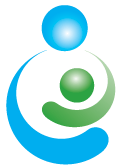 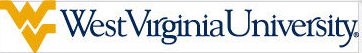 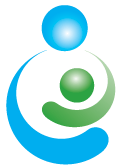 *Check all that apply; % are of sample and do not add to 100%.
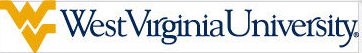 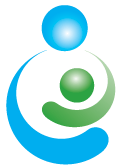 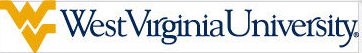 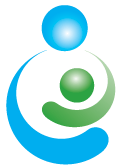 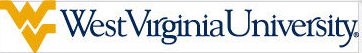 This study was approved by the Institutional Review Board at WVU 
Electronic medical records beginning in January 2016 to April 2020 were collected
Data was organized with Research Electronic Data Capture, a secure, web-based application used to support research studies 
Only subjects over the age of 18 were in the study 
Prior to the surgery, demographic information was collected:
Ethnicity, race, age, height/weight for calculation of BMI, history of gravidity, history of parity, history of vaginal deliveries, history of cesarean deliveries, and indication for hysterectomy 
Indication for hysterectomy were recorded as either AUB (including fibroids), POP (including pelvic floor relaxation), or other 
On the day of surgery, operative variables were recorded:
Duration of procedure, uteri weight, use of BVS device, fallopian tube removal through the vaginal canal, loss of blood, and complications
Complications were defined as blood loss > 500 mL, blood transfusion requirement, bladder injury, bowel injury, readmission within the following 30 days, postoperative fever, and vaginal wall/labial burning 
Statistical analysis was conducted using a Chi squared test 
Significance was set using a p-value of <0.05
This study was approved by the Institutional Review Board at WVU 
Electronic medical records beginning in January 2016 to April 2020 were collected
Data was organized with Research Electronic Data Capture, a secure, web-based application used to support research studies 
Only subjects over the age of 18 were in the study 
Prior to the surgery, demographic information was collected:
Ethnicity, race, age, height/weight for calculation of BMI, history of gravidity, history of parity, history of vaginal deliveries, history of cesarean deliveries, and indication for hysterectomy 
Indication for hysterectomy were recorded as either AUB (including fibroids), POP (including pelvic floor relaxation), or other 
On the day of surgery, operative variables were recorded:
Duration of procedure, uteri weight, use of BVS device, fallopian tube removal through the vaginal canal, loss of blood, and complications
Complications were defined as blood loss > 500 mL, blood transfusion requirement, bladder injury, bowel injury, readmission within the following 30 days, postoperative fever, and vaginal wall/labial burning 
Statistical analysis was conducted using a Chi squared test 
Significance was set using a p-value of <0.05
Conclusions
The present study shows that those patients who received the DFMB intervention had less preterm labor and higher birth weights that are usually associated to poor outcomes. 
Barriers and reasons why women declined to participate in the DFMB program are unknown
There are possible substantial differences between the demographic groups who access the DFMB that may act as selection forces to participate or not in the project
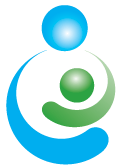 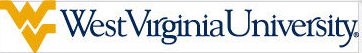 Acknowledgments
Kelly Lemon CMW-AP
Christa Lilly PhD 
Janine Breyel BA 
Lindsey Robinson and Catherine Hercules – Medical Students
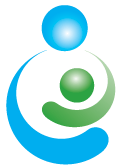 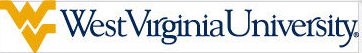 References
Kaltenbach K, Berghella V, Finnegan L. Opioid dependence during pregnancy. Substance Abuse in Pregnancy. 1998; 25:139–151
Zuckerman B, Frank D, Hingson R, Amaro H, Levenson S, Kayne H, Parker S, Vinci R, Aboagye K, Fried L, Cabral H, Timperi R, Bauchner H. Effects on maternal marijuana and cocaine use on fetal growth. The New England Journal of Medicine. 1989; 320:762–768. [PubMed: 2784193]
Center for Behavioral Health Statistics and Quality, 2017. 2016 National Survey on Drug Use and Health: Detailed Tables. Substance Abuse and Mental Health Services Administration, Rockville, MD. 
Ibid, Fingar KR, Stocks C, Weiss AJ, Owens PL. Neonatal and Maternal Hospital Stays  Related to Substance Use, 2006-2012. HCUP Statistical Brief #193. July 2015. Agency for Healthcare Research and Quality, Rockville, MD
Lilly CL, Ruhnke AM, Breyel J, Umer A, Leonard CE. Drug Free Moms and Babies: Qualitative and quantitative program evaluation results from a rural Appalachian state. Prev Med Rep. 2019 Jun 10;15:100919. doi
Hedegaard, H., Warner, M., Minino, A.M., 2017. Drug Overdose Deaths in the United States, 1999–2015. NCHS Data Brief. pp. 1–8.
Paulozzi, L.J., Mack, K.A., Hockenberry, J.M., 2014. Variation among states in prescribing of opioid pain relievers and benzodiazepines—United States, 2012. J. Saf. Res. 51, 125–129.
Stitely, M.L., Calhoun, B., Maxwell, S., Nerhood, R., Chaffin, D., 2010. Prevalence of drug use in pregnant West Virginia patients. W. V. Med. J. 106, 48–52.